Water en energie in beeld

Inleiding in water en energie bij je thuis
Les 1 Elektriciteit wat is dat?
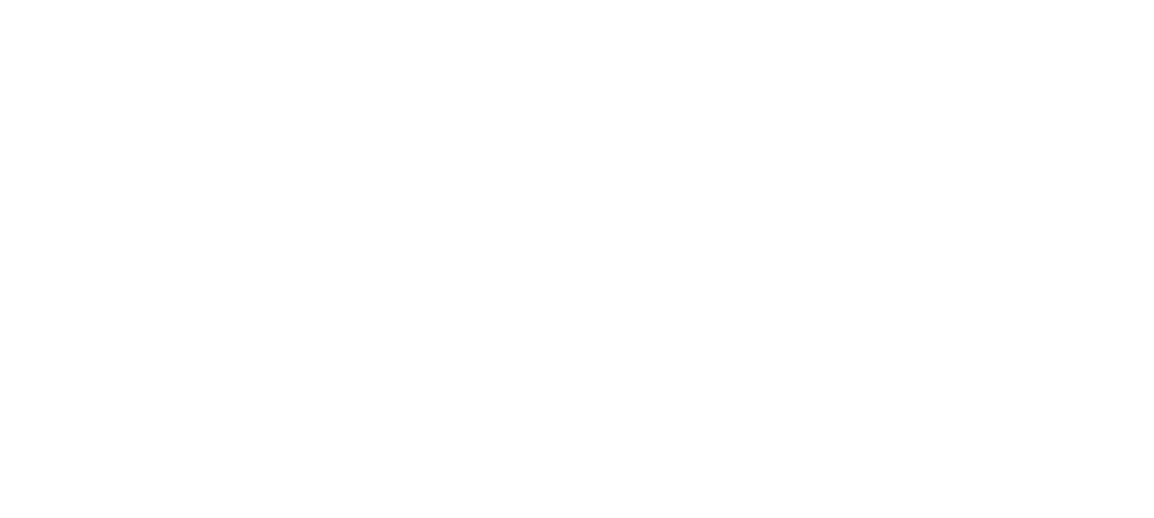 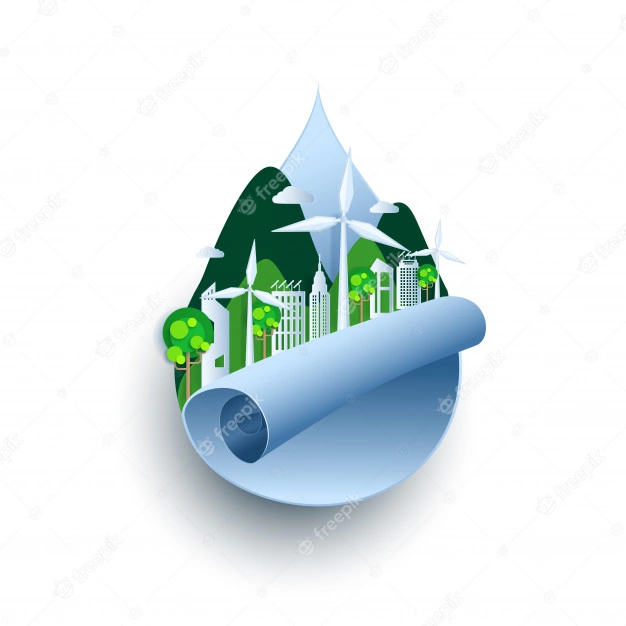 Water & Energie: Nu en in de toekomst
Cruciale rol in verduurzaming samenleving 
Klimaatverandering en hoe kunnen we dit beperken door anders met energie om te gaan 
En hoe kunnen we ons aanpassen aan de veranderingen die sowieso gaan gebeuren?
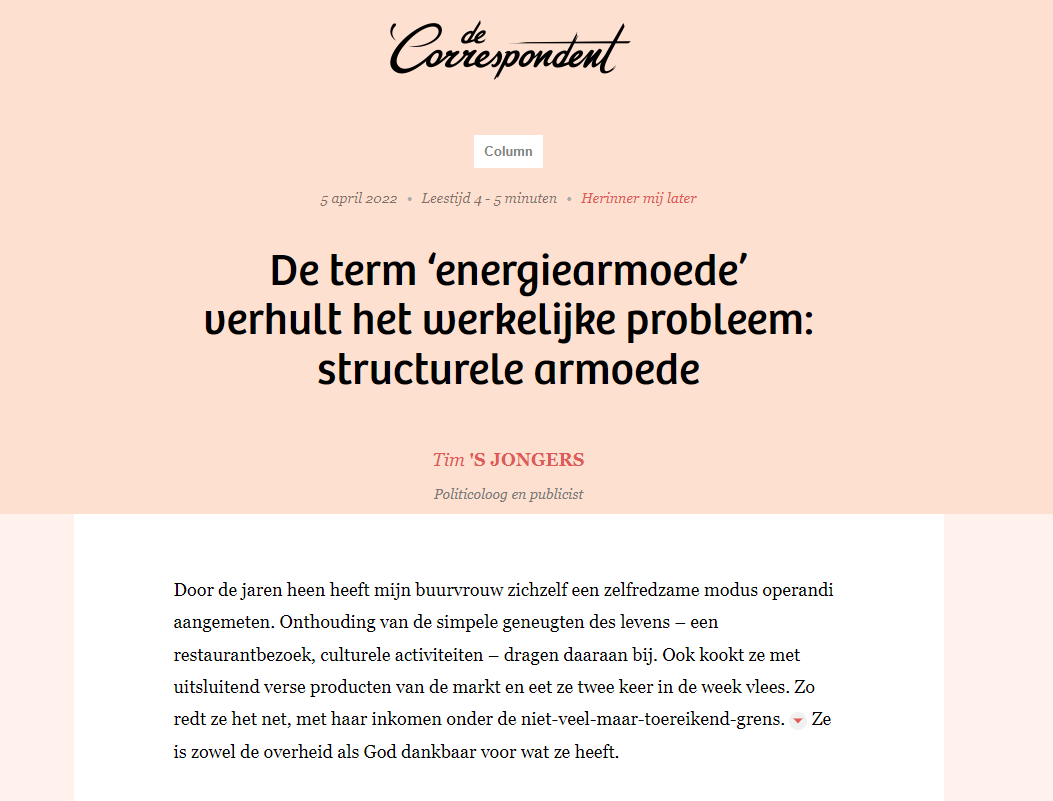 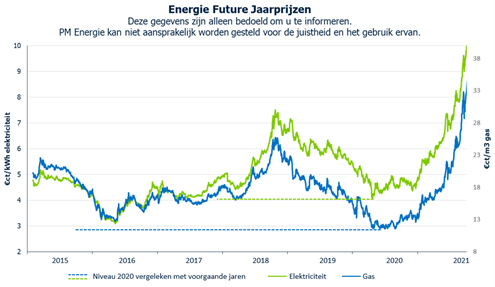 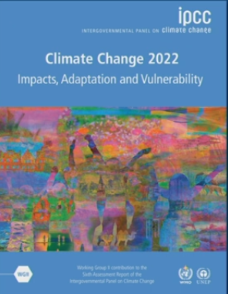 Deze periode
Deze periode staat in het teken van de introductie met het vakgebied water en energie. We beginnen dicht bij huis door te starten met de herkomst en productie van elektriciteit en drinkwater en de verwerking van afvalwater.
Je gaat je eigen elektriciteitsverbruik en watergebruik onderzoeken. Hoe zien de jaarafrekenigen er uit en wat betekent dat. Je gaat op zoek naar manieren om je drinkwater en elektriciteitsverbruik te verminderen.
Je krijgt een leerarrangement voor deze specialisatie die de bovenstaande inhoud combineert.
Vandaag
Wat is energie eigenlijk?
én elektriciteit?
Wat is Energie?
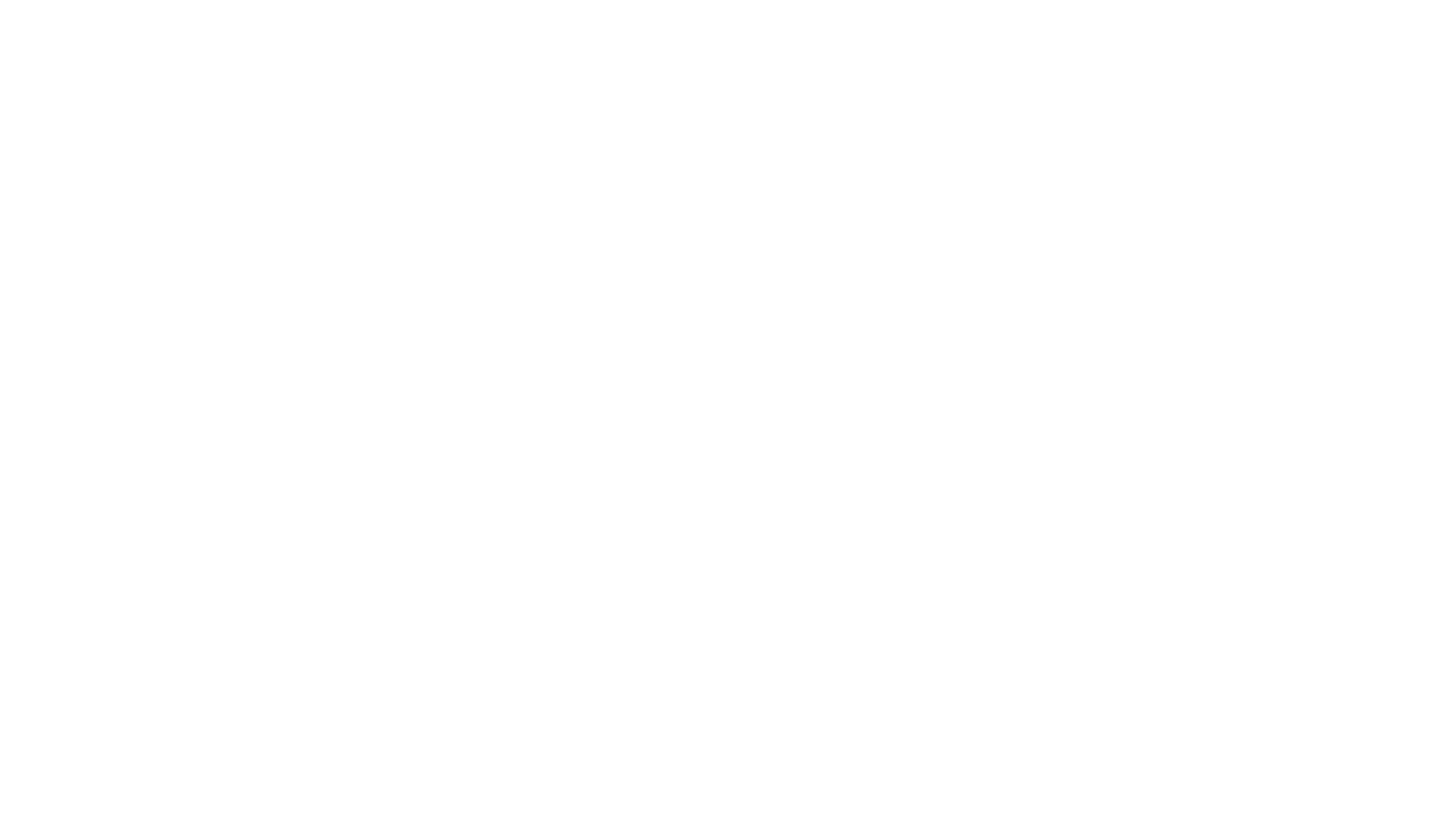 Energie wordt wel aangeduid als de mogelijkheid om arbeid te verrichten, 
of ruimer: de mogelijkheid om een verandering te bewerkstelligen

De totale energie van een systeem is de optelsom van alle energieën, namelijk; thermische, kinetische, potentiële, elektrische, magnetische, chemische en nucleaire energie.

Wet van behoud van energie: totale hoeveelheid energie in een geïsoleerd systeem blijft te allen tijde constant. Energie kan worden omgezet van de ene in de andere vorm
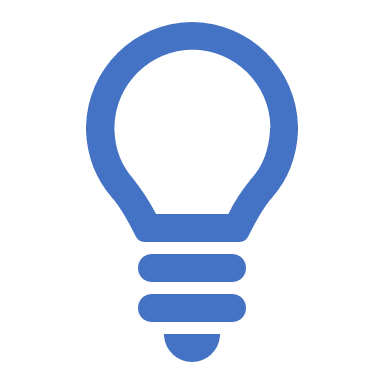 Transport van elektrische deeltjes
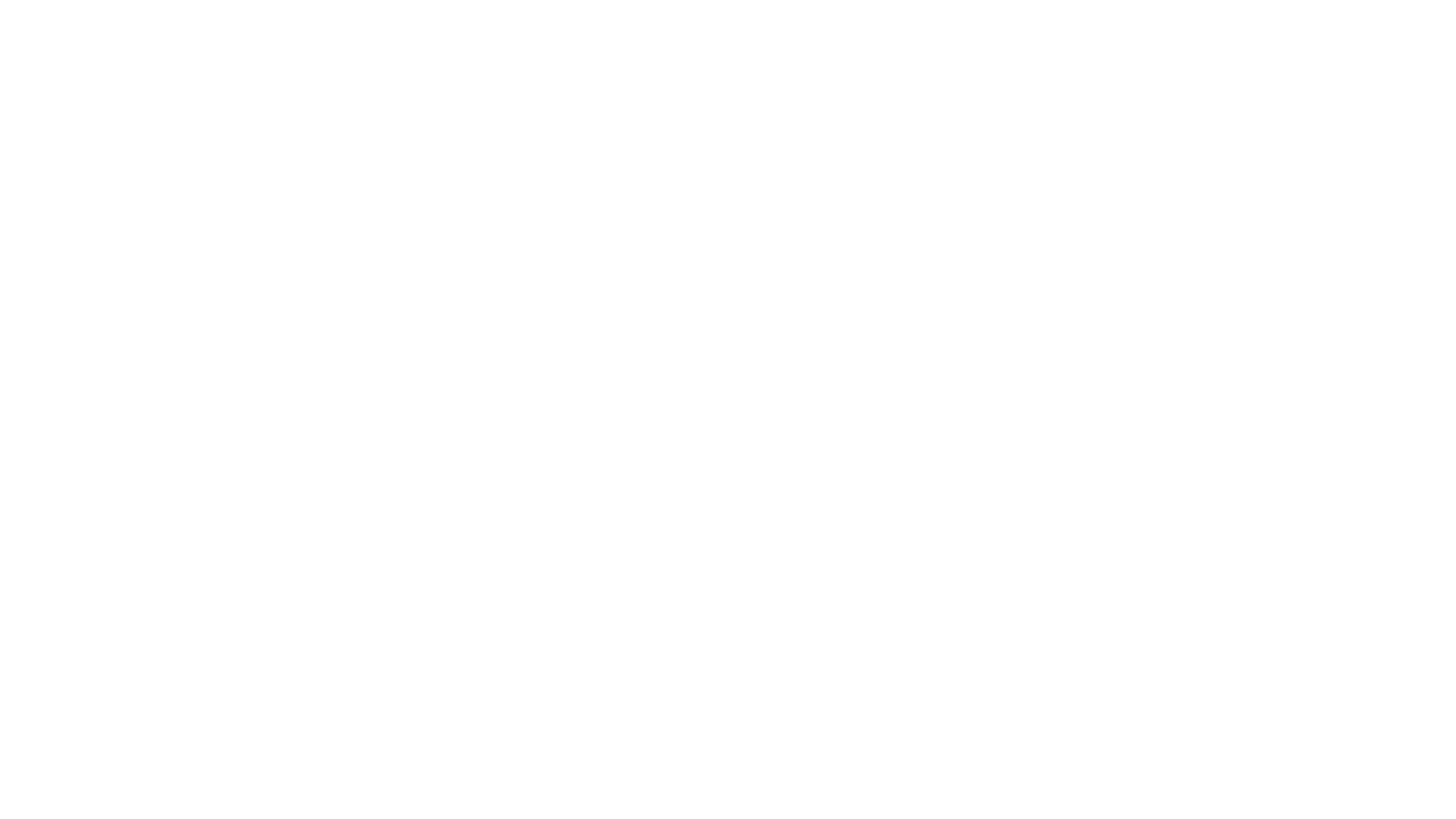 + deeltjes
- deeltjes

Aantrekkende krachten 
Afstotende krachten
Verklaring elektrische verschijnselen
Verklaring elektrische verschijnselen
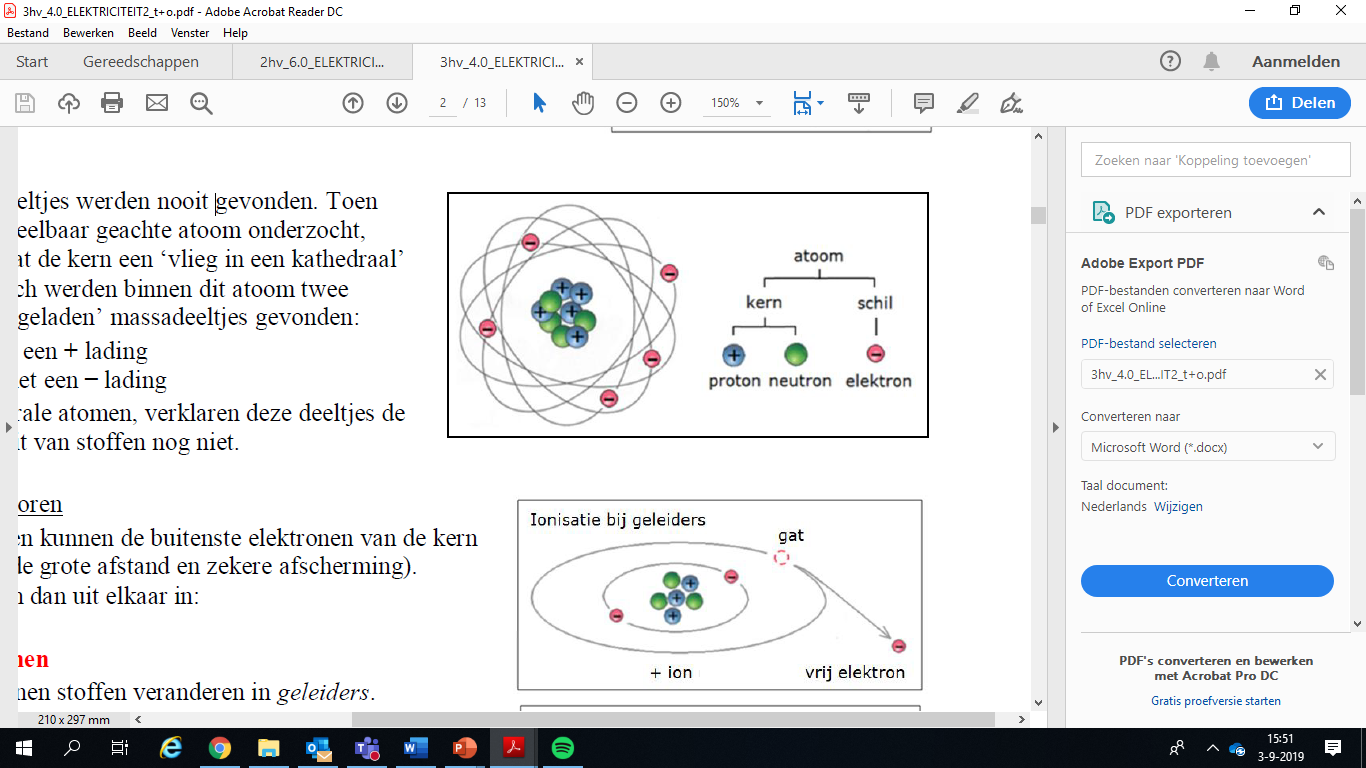 Binnen een stof zijn de + en – deeltjes zo gemengd dat er geen elektriciteit optreedt.
Elektriciteit ontstaat pas als je ze door wrijving (doek en staaf) chemisch (batterij, accu) of magnetisch (dynamo) deeltjes van elkaar weet te scheiden.
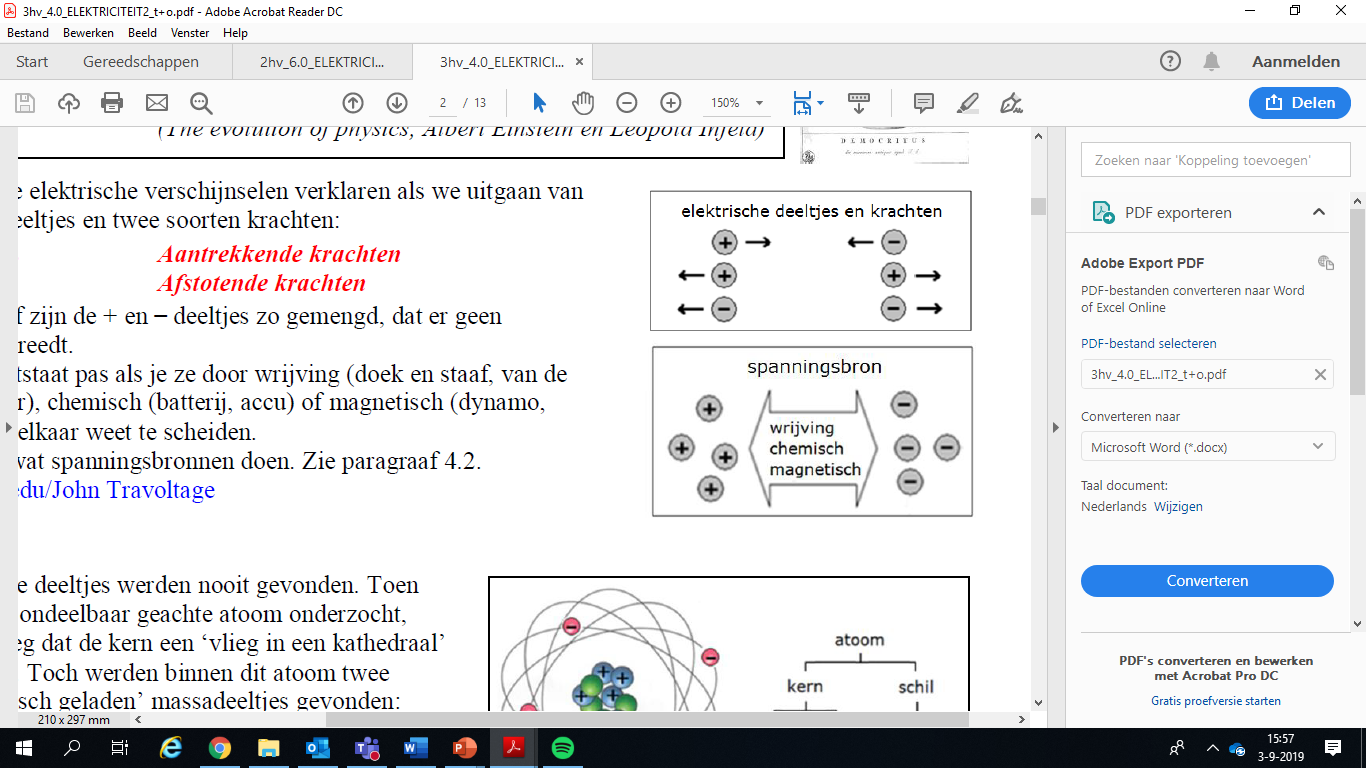 Isolatoren & Geleiders
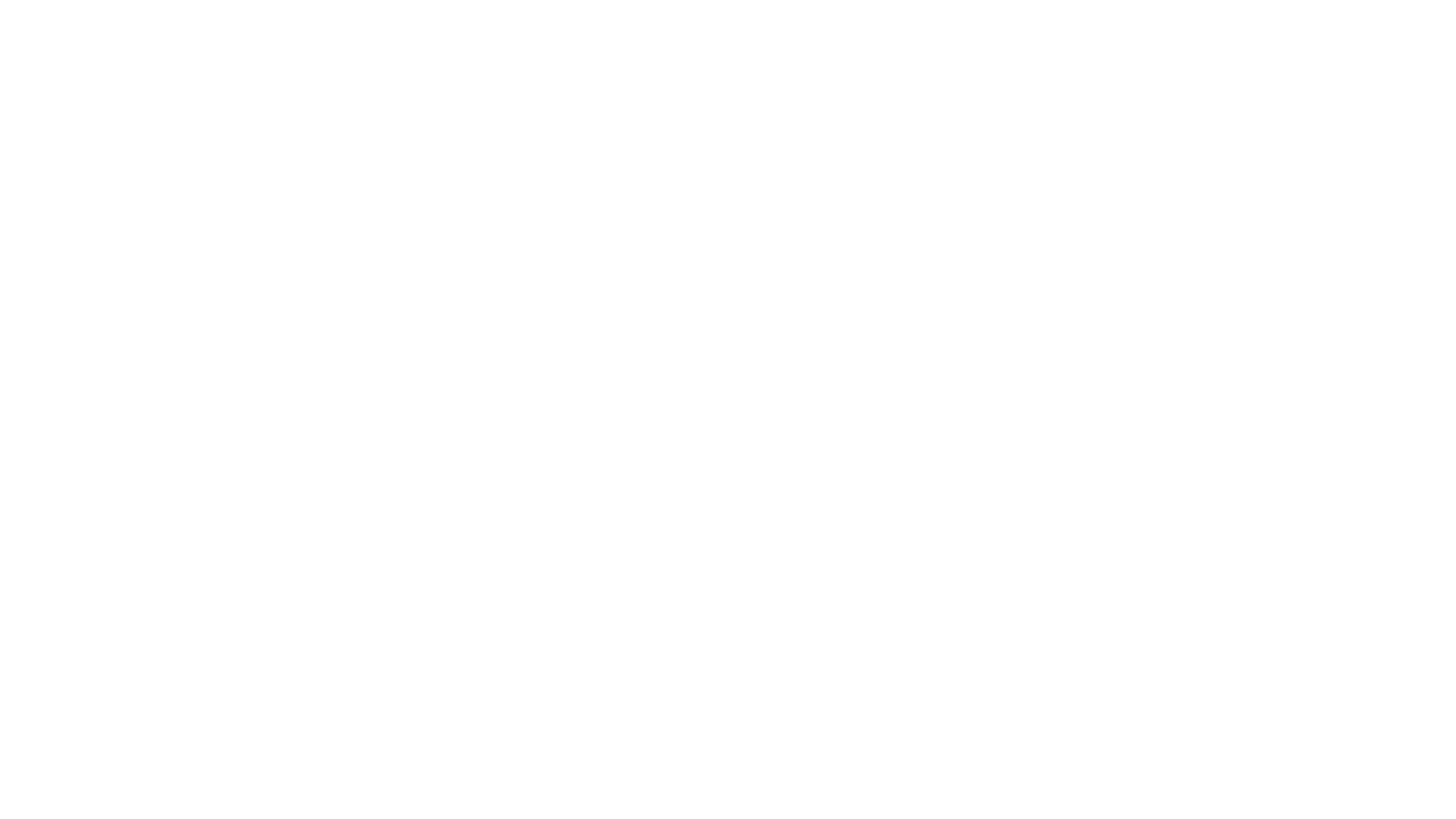 Elektrische lading: tekort/teveel aan één van de twee soorten elektrisch geladen deeltjes (+ ionen of vrije elektronen)
Elektrische spanning (druk): veroorzaakt door de elektronische krachten die elektrische ladingen op elkaar uitoefenen. (eenheid volt V)
Elektrische stroom: is een stroom van lading die ontstaat als je een plaats van hoge spanning (+ pool) verbindt met een plaats van lage spanning (- pool) (eenheid ampère A)
Lading, Spanning en Stroom
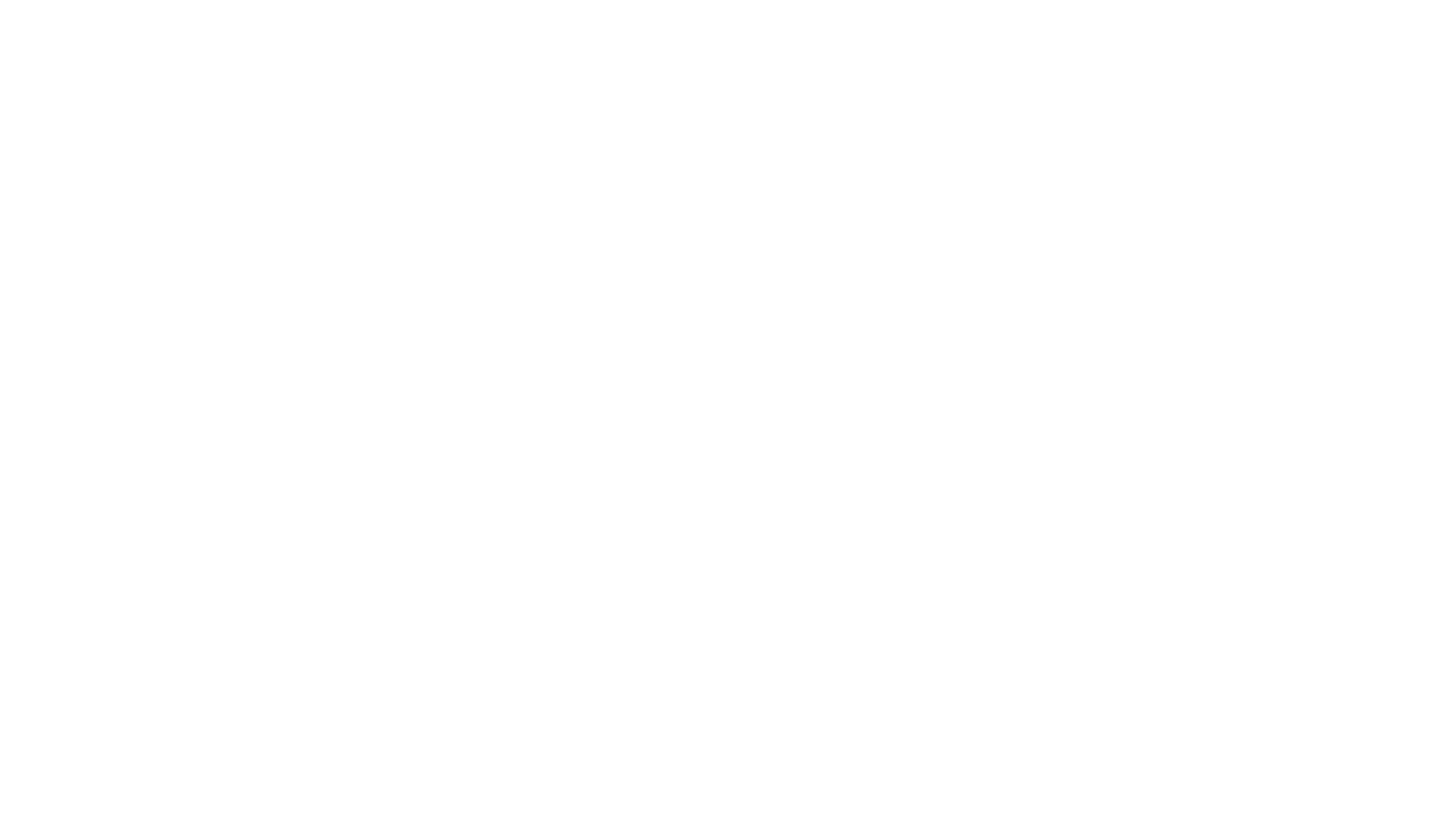 Vermogen & Energiegebruik
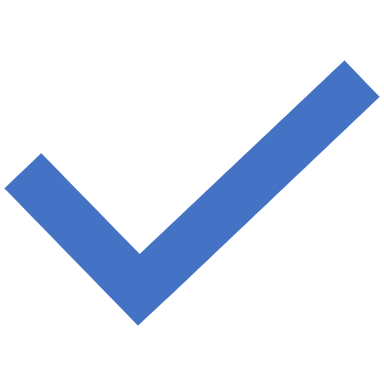 Vermogen = P (eenheid Watt W)
Spanning = U (eenheid Volt V)
Stroom = I (eenheid Ampère A)
P = U ∙ I

Energiegebruik = E (eenheid kilowattuur kWh)   
Vermogen = P (eenheid kilowatt kW)
Tijd = t (eenheid uur h)
E = P ∙ t
Opdrachten
Maak uit de bundel 6.0 Elektriciteit 1 in § 6.2 Opgave 1 & 2